Spanish
Comparing people and places
-Use of comparatives - más/menos
																	menor/mayor

Downloadable Resource
Señorita Allinson
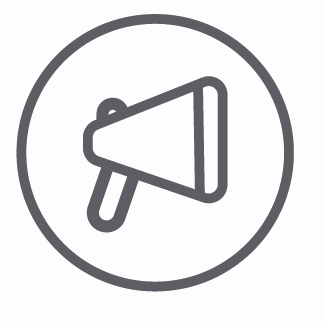 [ge]
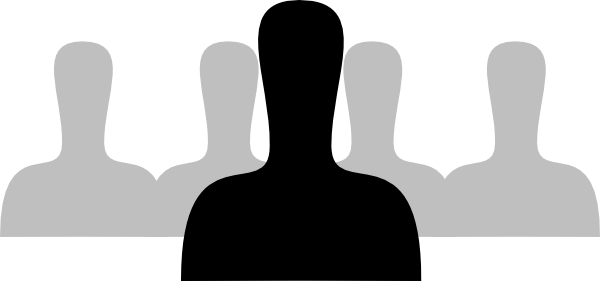 gente
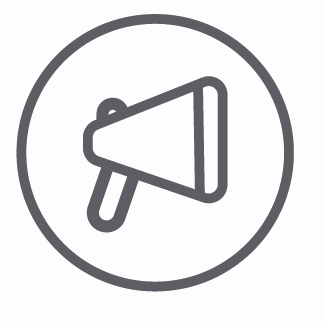 [gi]
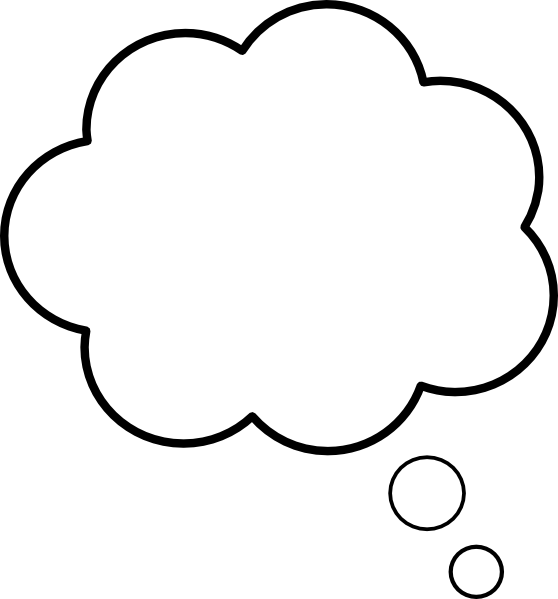 imaginar
Comparisons
When comparing one person to another, we can use menor and mayor as adjectives.
Ana es mayor que Juan
Ana is older than Juan
Juan es menor que Ana
Juan is younger than Ana
Comparisons
We can also use mayor and menor after a noun.
Ana es la hermana mayor
Ana is the elder sister
Juan es el hermano menor
Juan is the younger brother
Más and menos
más
In Spanish, to say ‘more’, use ___________
In English, we often add ‘er’ to the end of the adjective when we are comparing things or people
menos
To say ‘less’, use ____________
How would you translate this sentence?
El director es más rico que el jefe.
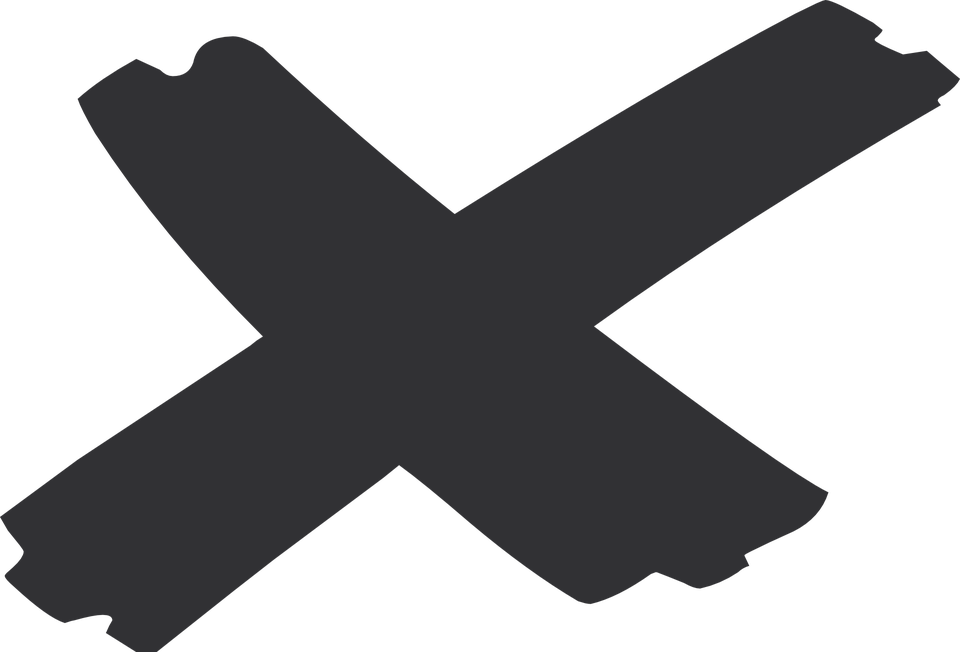 The director is more rich than the boss.
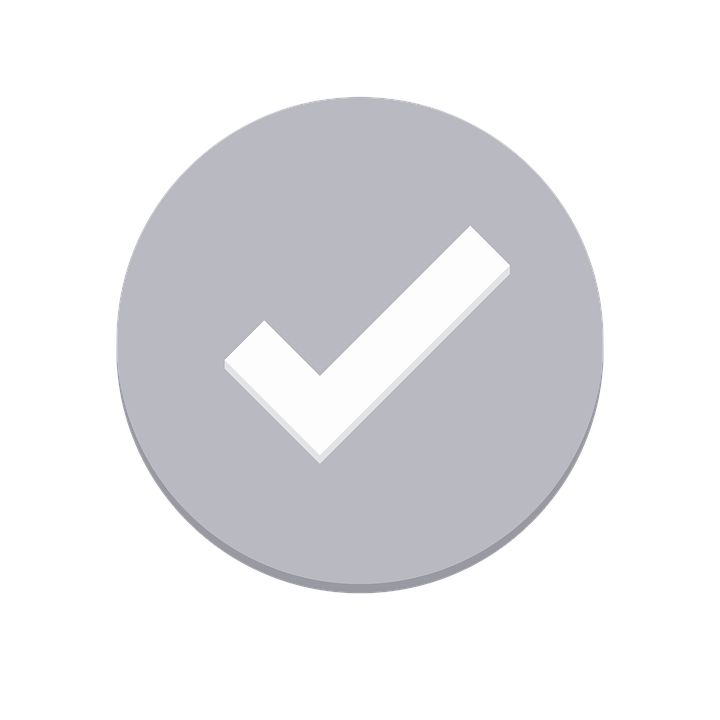 The director is richer than the boss.
El jefe es menos rico que el director.
The boss is less rich than the director.
Adjectival agreement
Remember, in Spanish, adjectives can have different endings depending whether the noun they are describing is masculine or feminine
For example:
Adjectives that end in ‘e’ can be used for masculine or feminine nouns e.g. grande
El director es viejo.
La directora es vieja.
Summary

To say ‘more’ in Spanish, use the word  ‘ ________’  
To say ‘less’ in Spanish, use the word ‘_________’.     
____________ means ‘younger’
Translate: “Gema es menor que Juan” ______________________
Translate: “The boss is stronger than the director”  ____________________________________
más
menos
‘Menor’
Gema is younger than Juan.
El jefe es más fuerte que el director